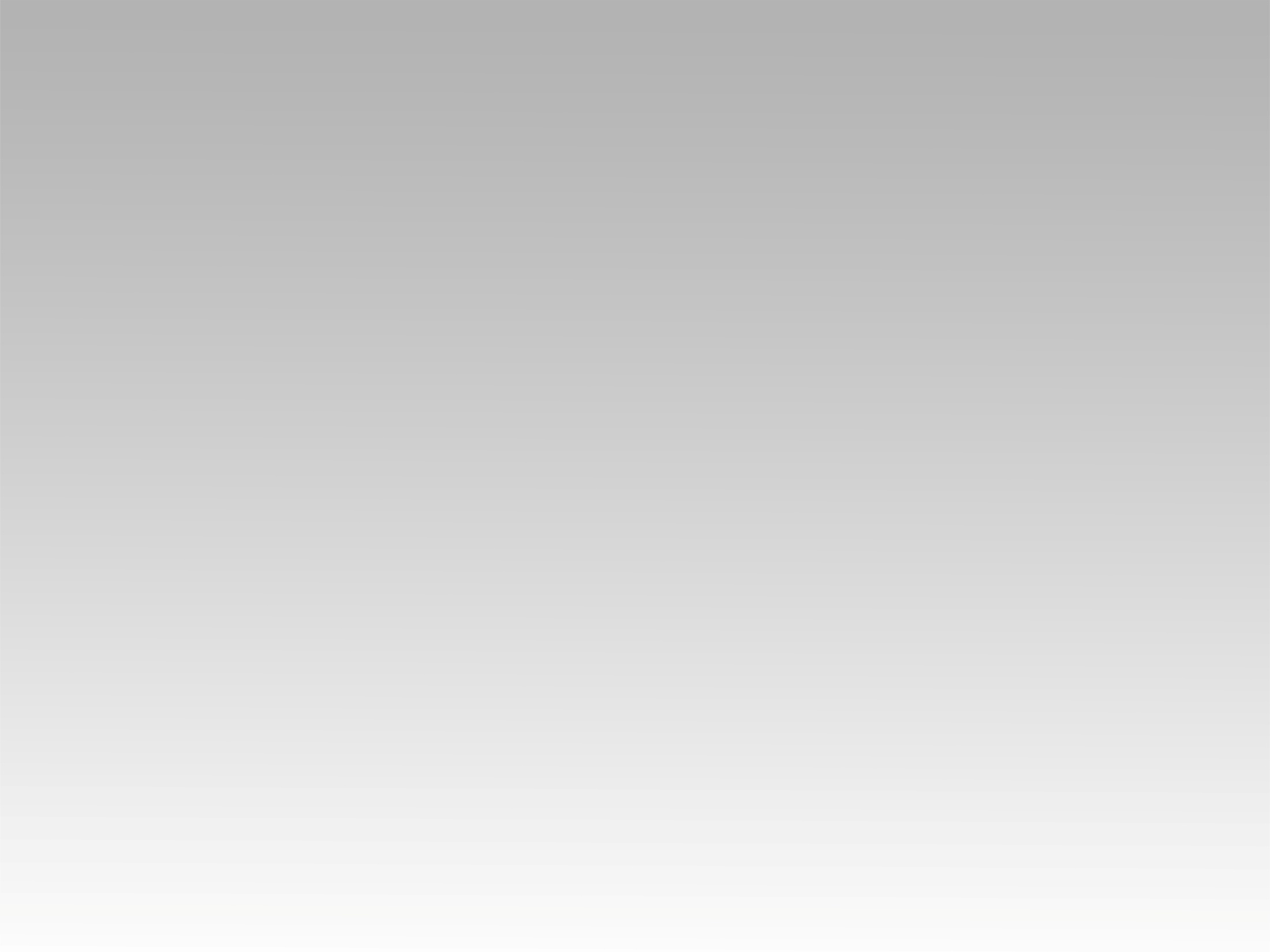 تـرنيــمة
مفيش غيرك يستحق
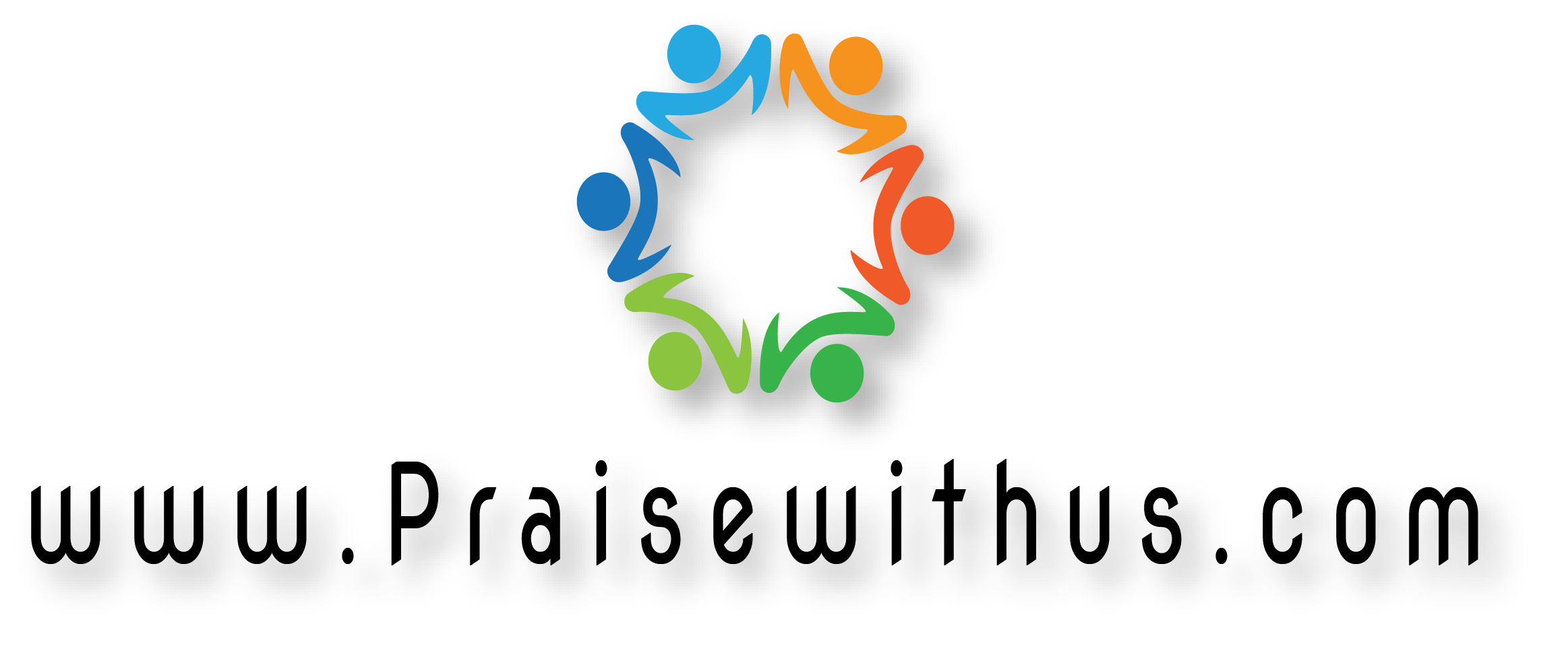 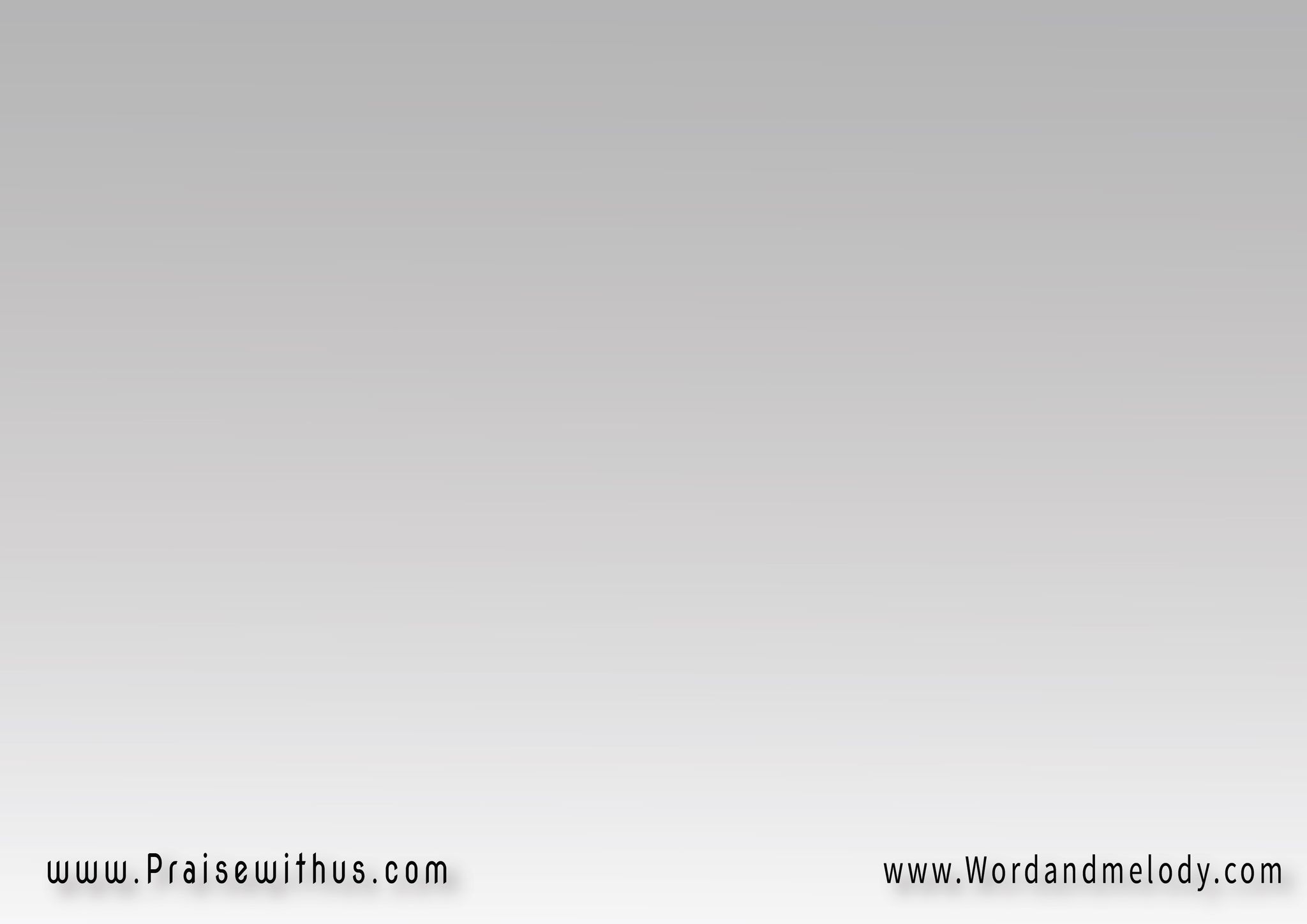 مفيش غيرك يستحق كل تسبيحاتي
مفيش غيرك أهديه كل ترنيماتي
مفيش غيرك أديه عمري وحياتي
مفيش غيرك أهتف ليه في كل أوقاتي
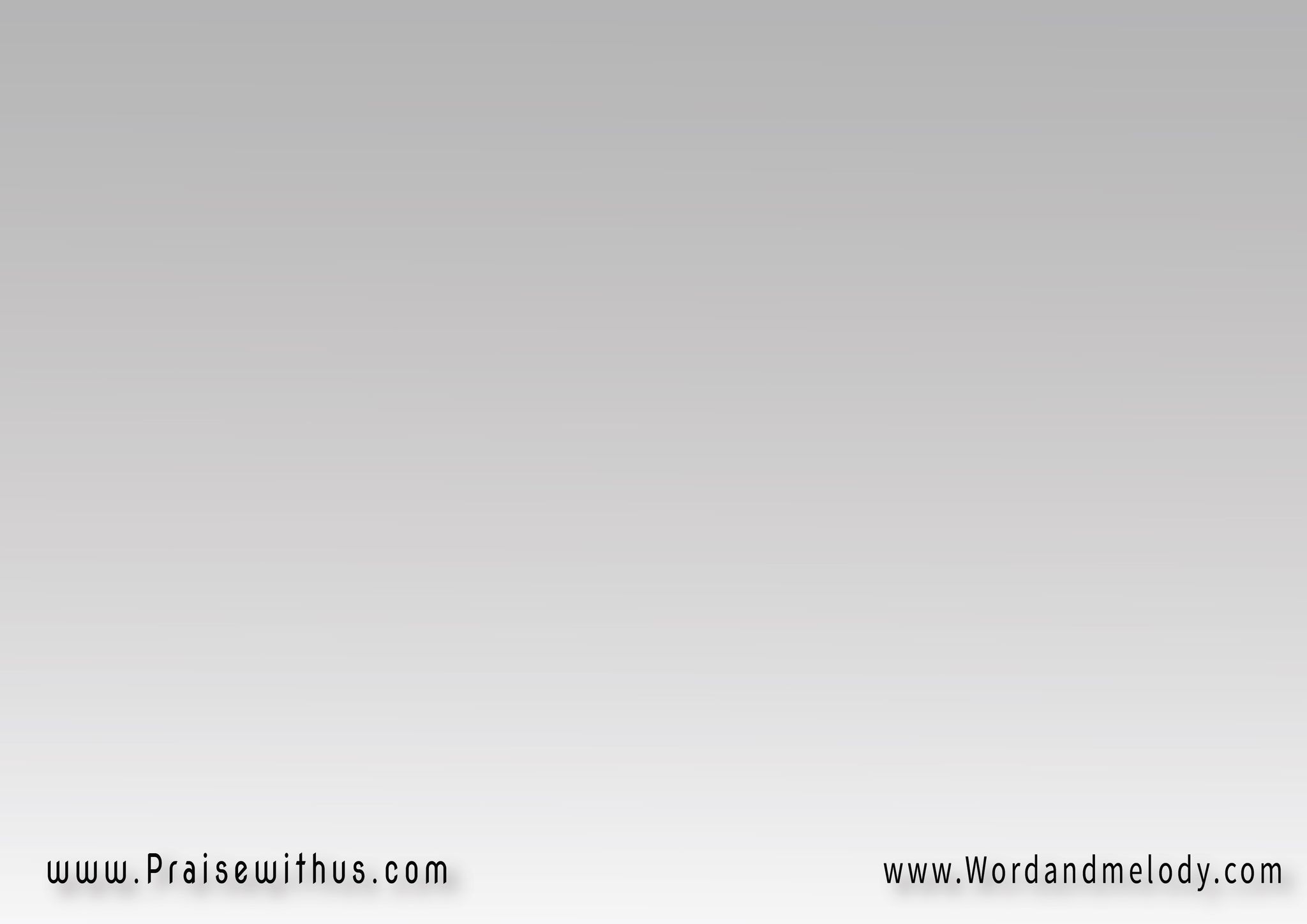 هافضل أسبح كل عمري ربيوأهتف ليك هأفضل أغنيبكل قلبي دايماً وهاعليك
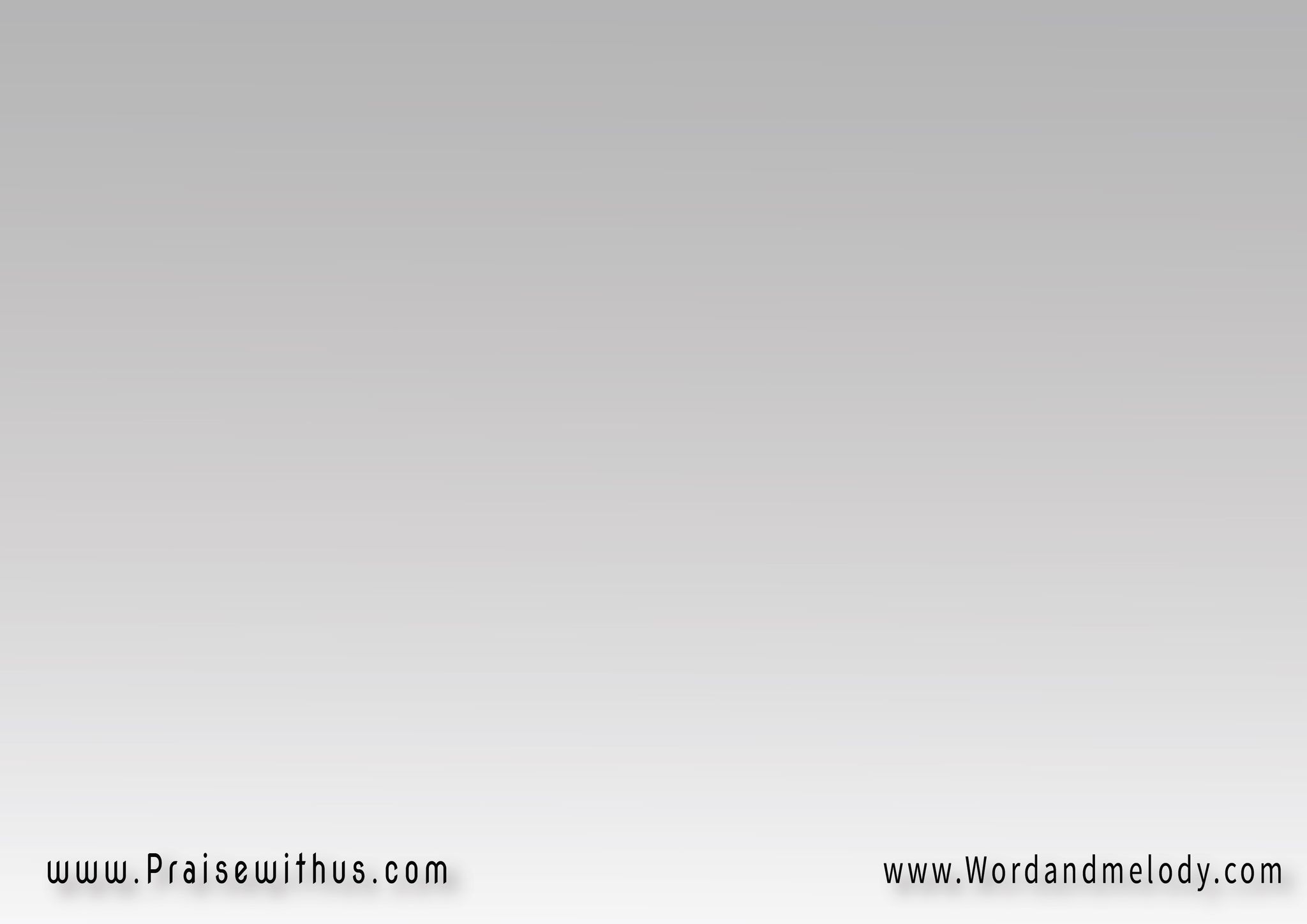 هافضل أسبح كل عمري ربيوأهتف ليك هأفضل أغنيبكل قلبي دايماً وهاعليك
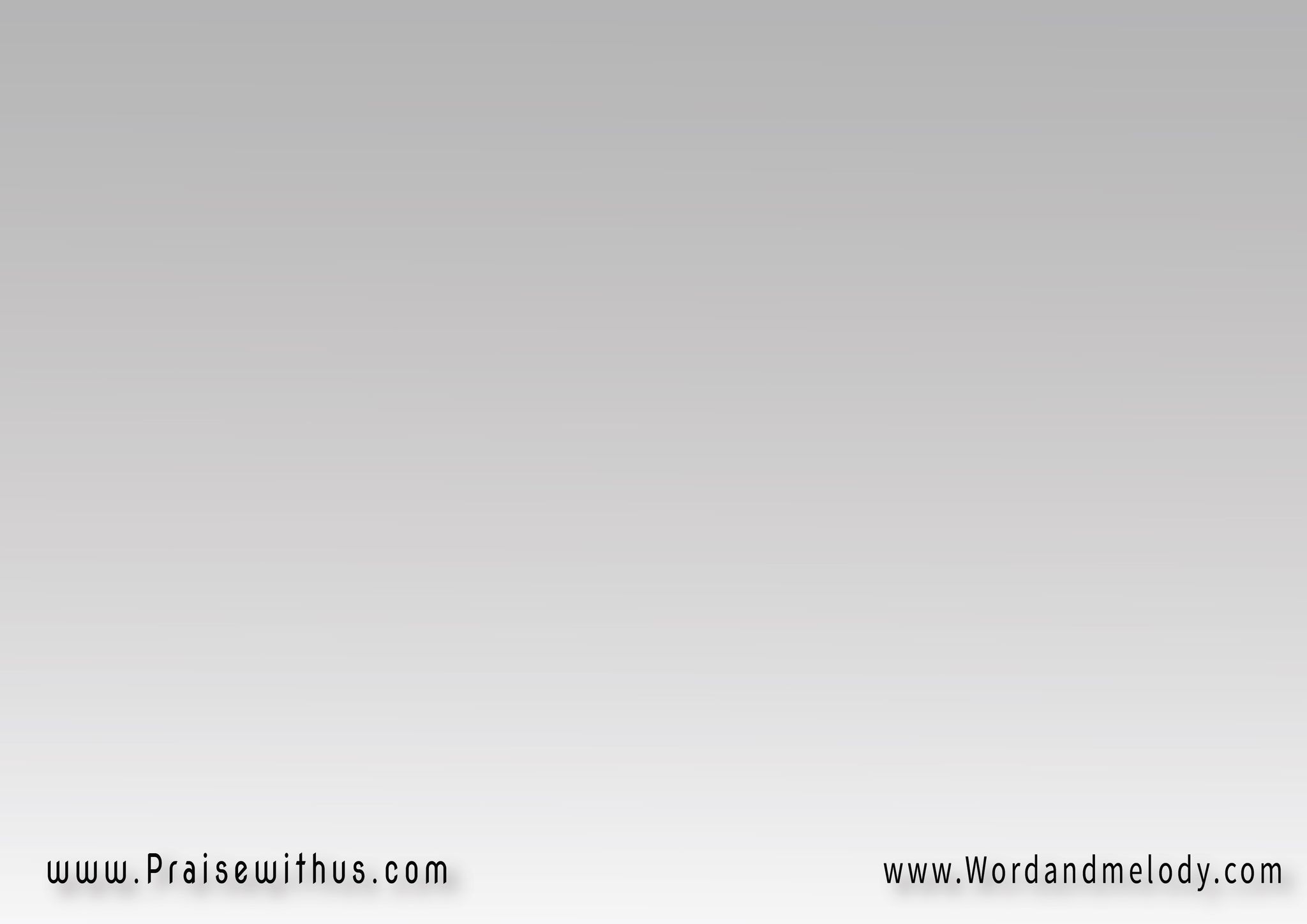 وقت فرحي ووقت حزنيوقت ضعفي ووقت نصريوقت فرحي ووقت حزنيوقت ضعفي ووقت نصري
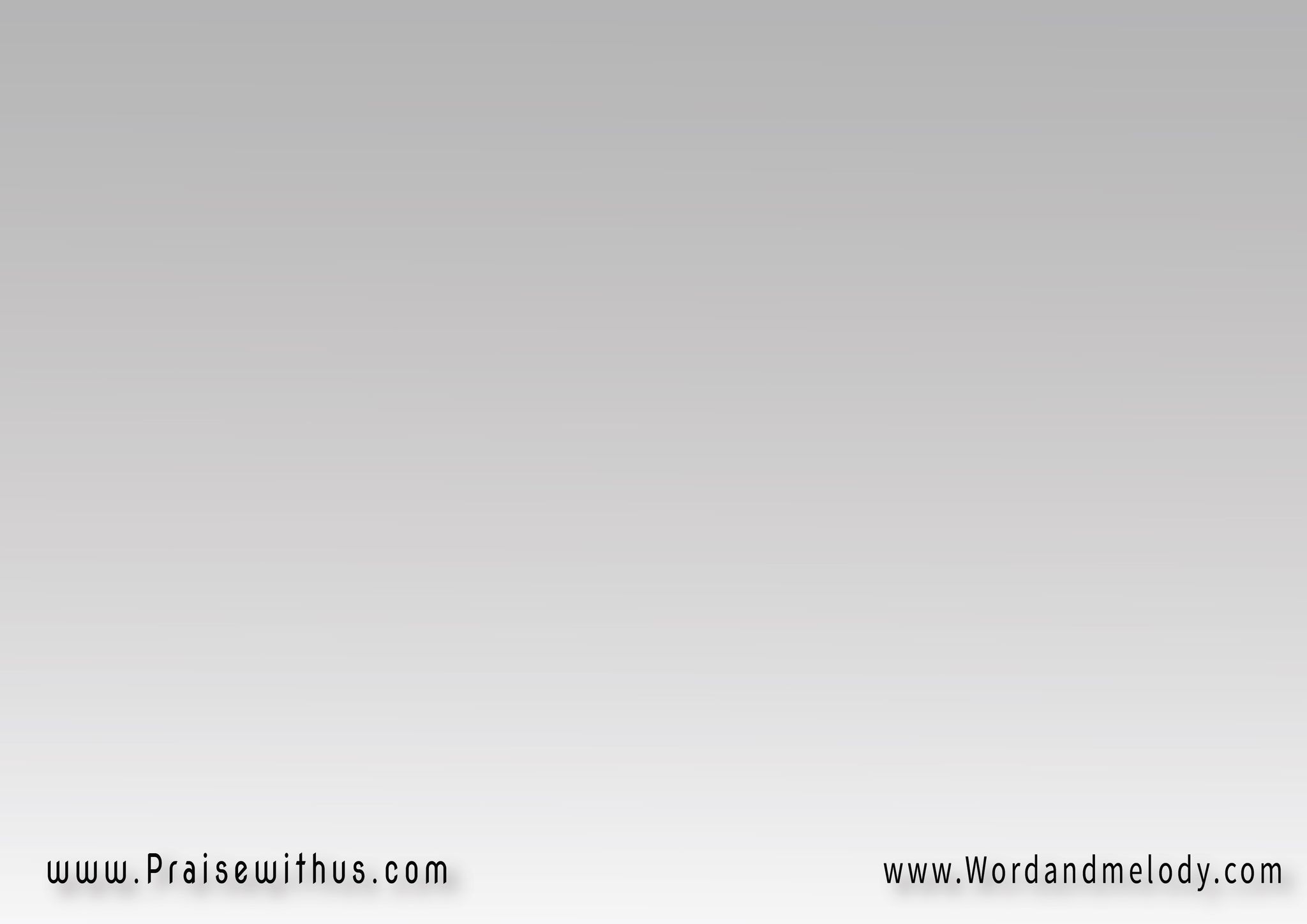 وأنا دايماً بلاقي يا ربي
كل كفايتــــــــي فيـــــك
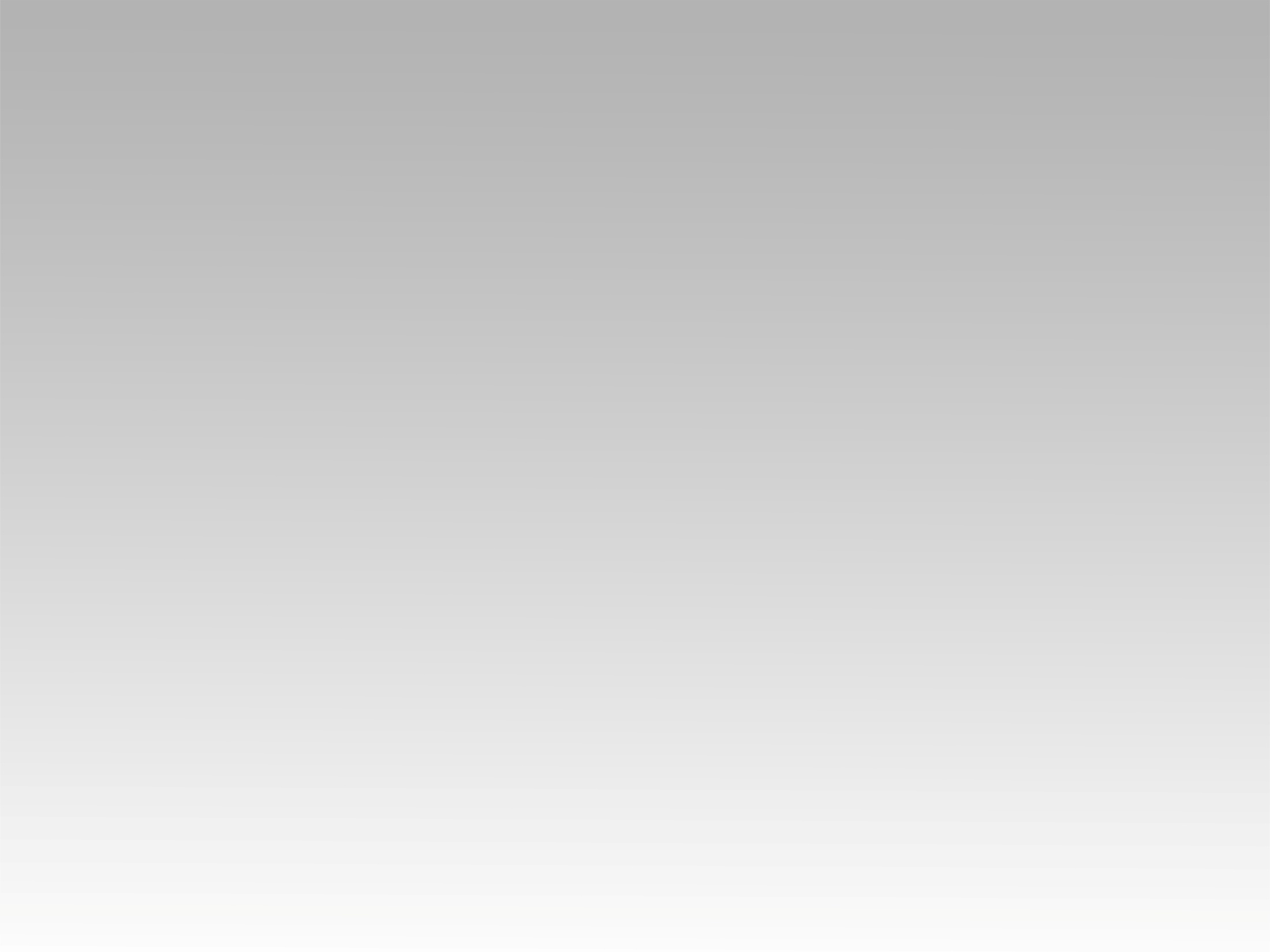 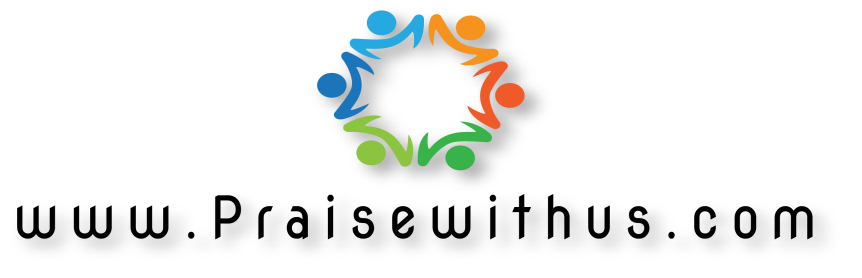